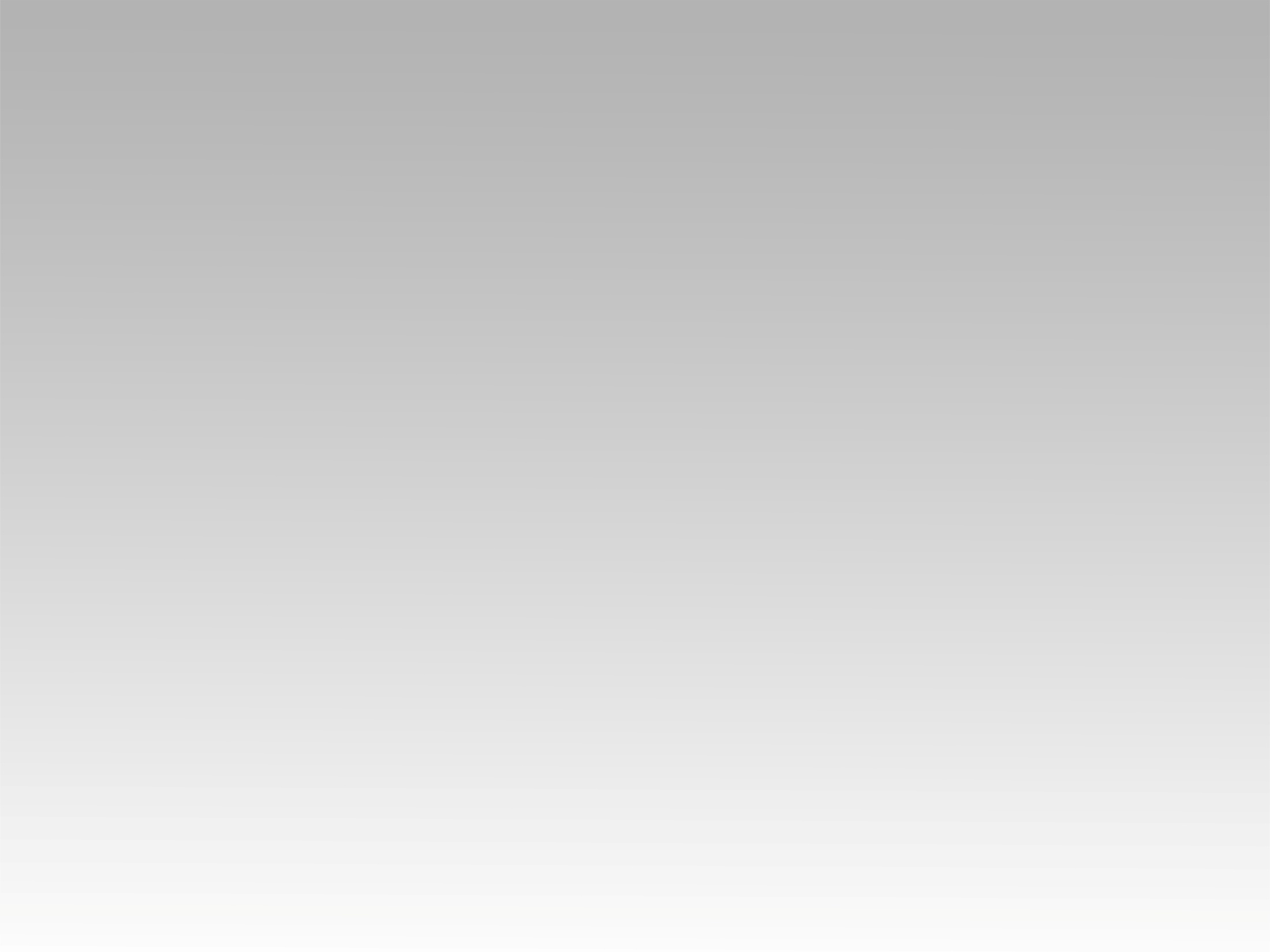 تـرنيــمة
كل الماضي بيشهد ليك
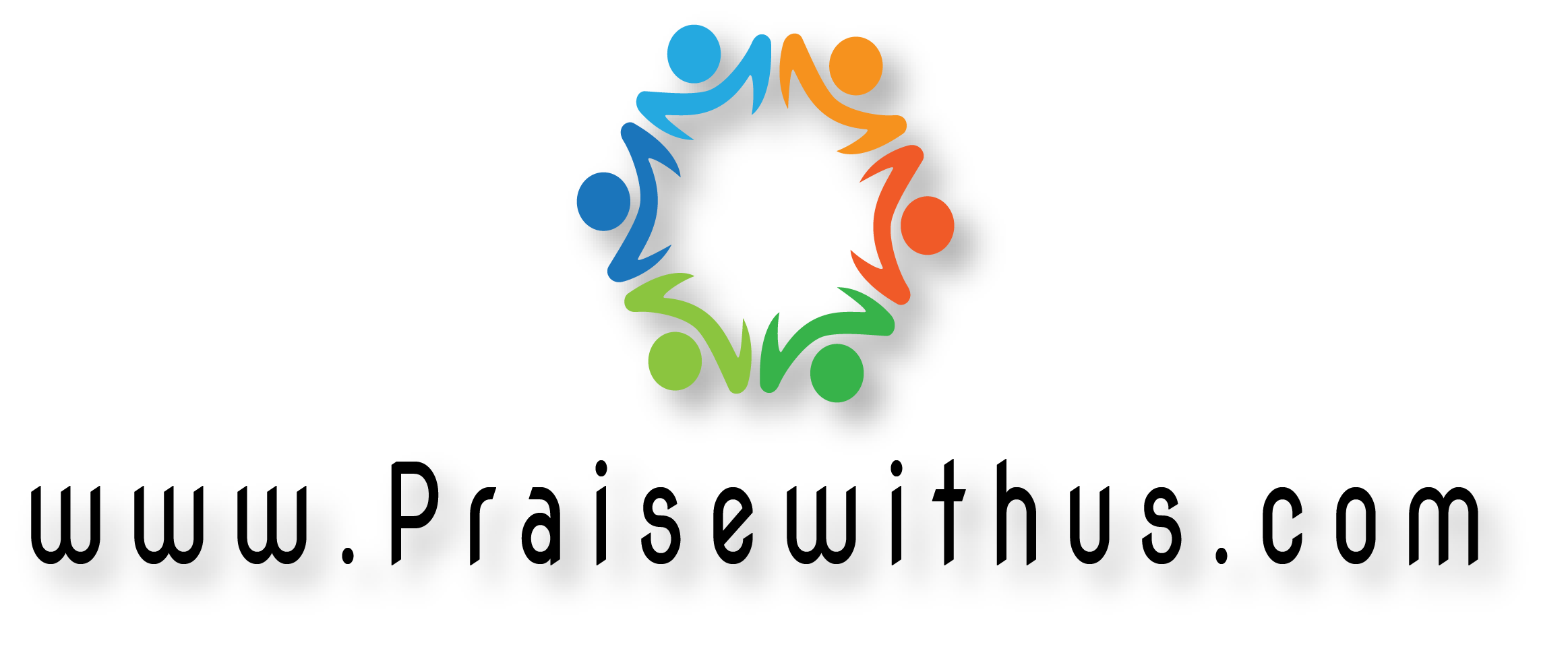 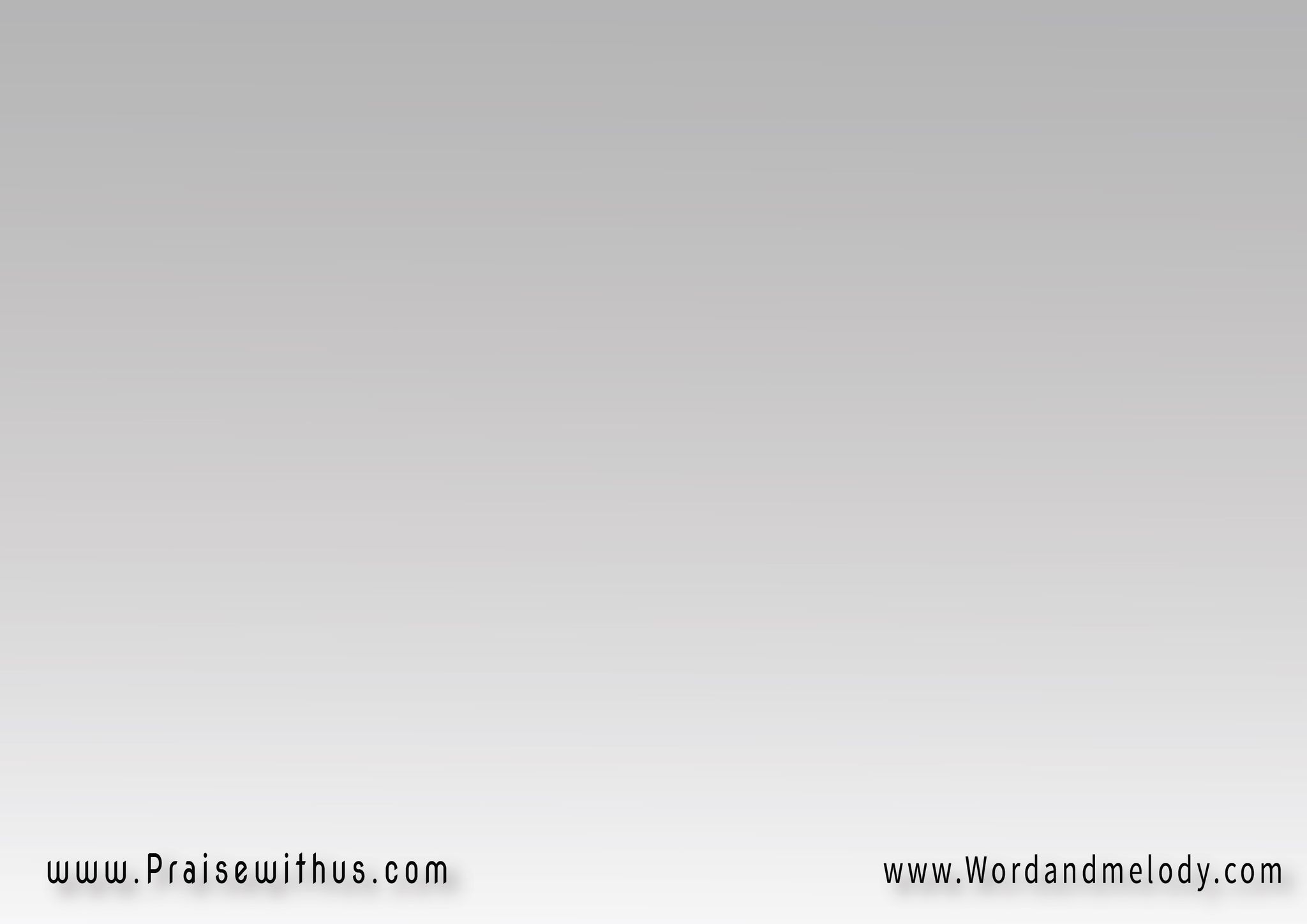 (كل الماضي بيشهد ليك 
ولحبك ورعايتك ليناوالحاضر والجاي في إيدك 
بالحمد هيشهد لك فينا)2
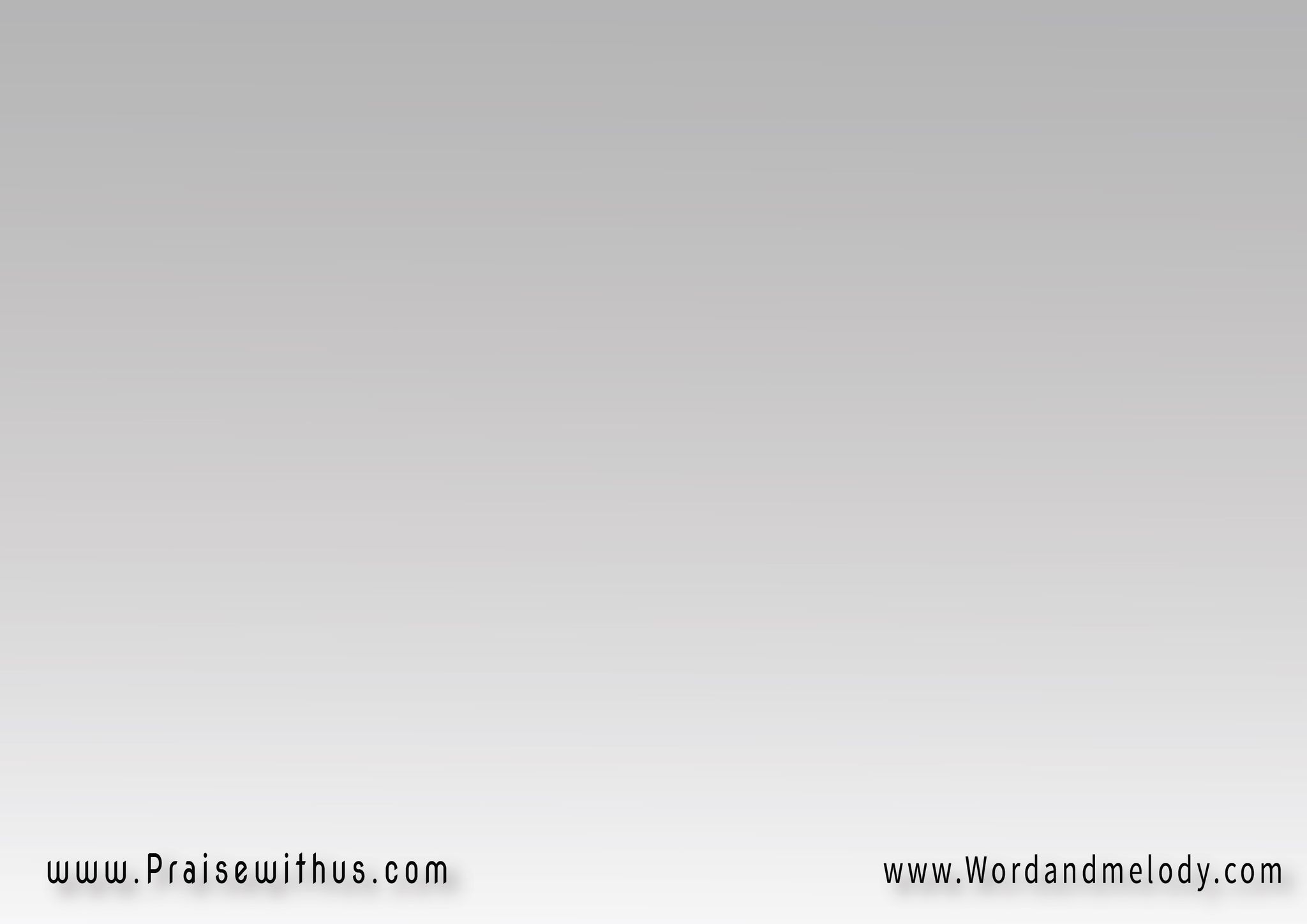 1- ما بننساش 
ما بننساش الإيد الحلوة 
اللي إتمدت وقت الأزماتولا ننساش 
ولا يمكن أبدًا راح ننسي 
تعزياتك في الآلامات
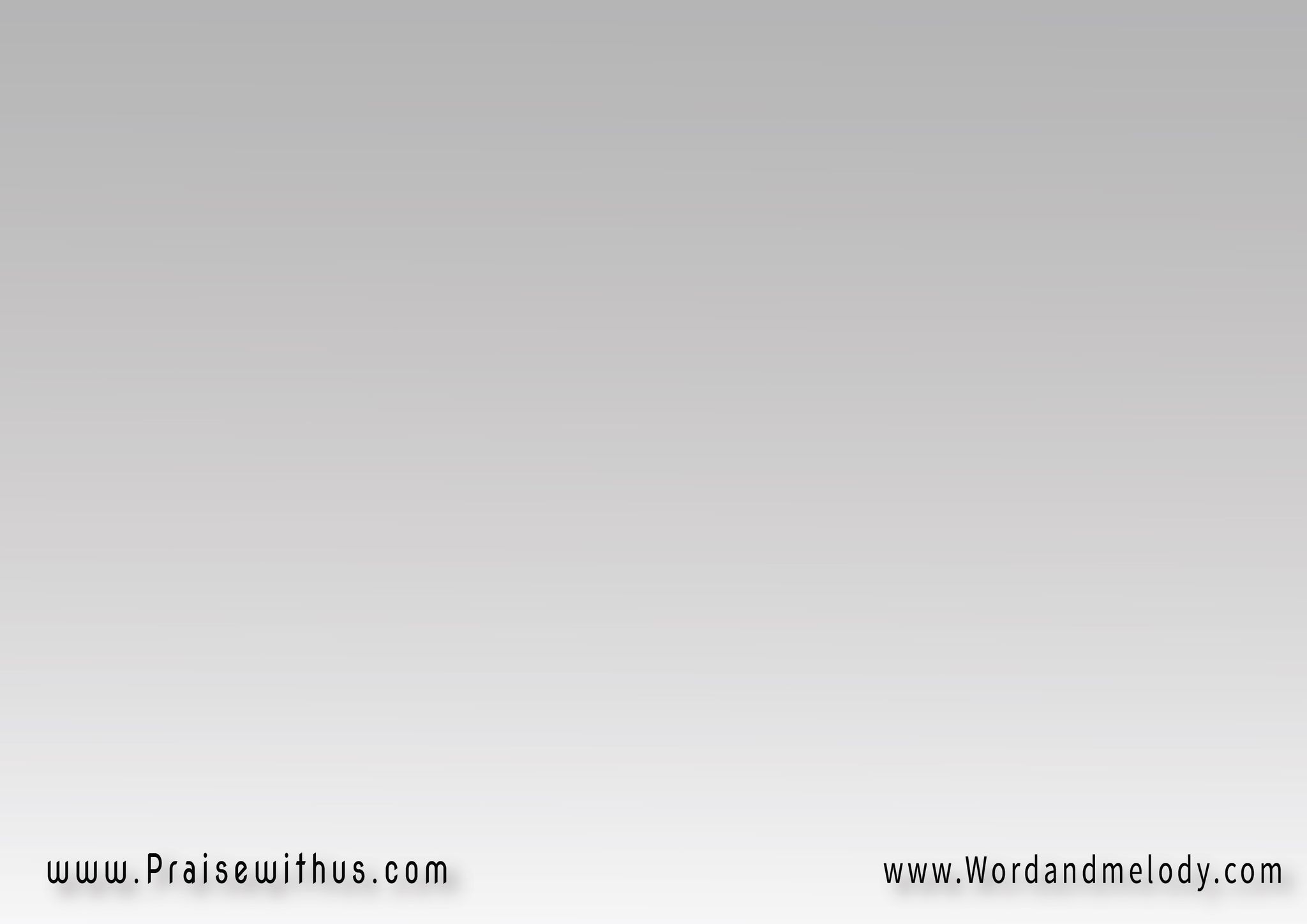 (كل الماضي بيشهد ليك 
ولحبك ورعايتك ليناوالحاضر والجاي في إيدك 
بالحمد هيشهد لك فينا)2
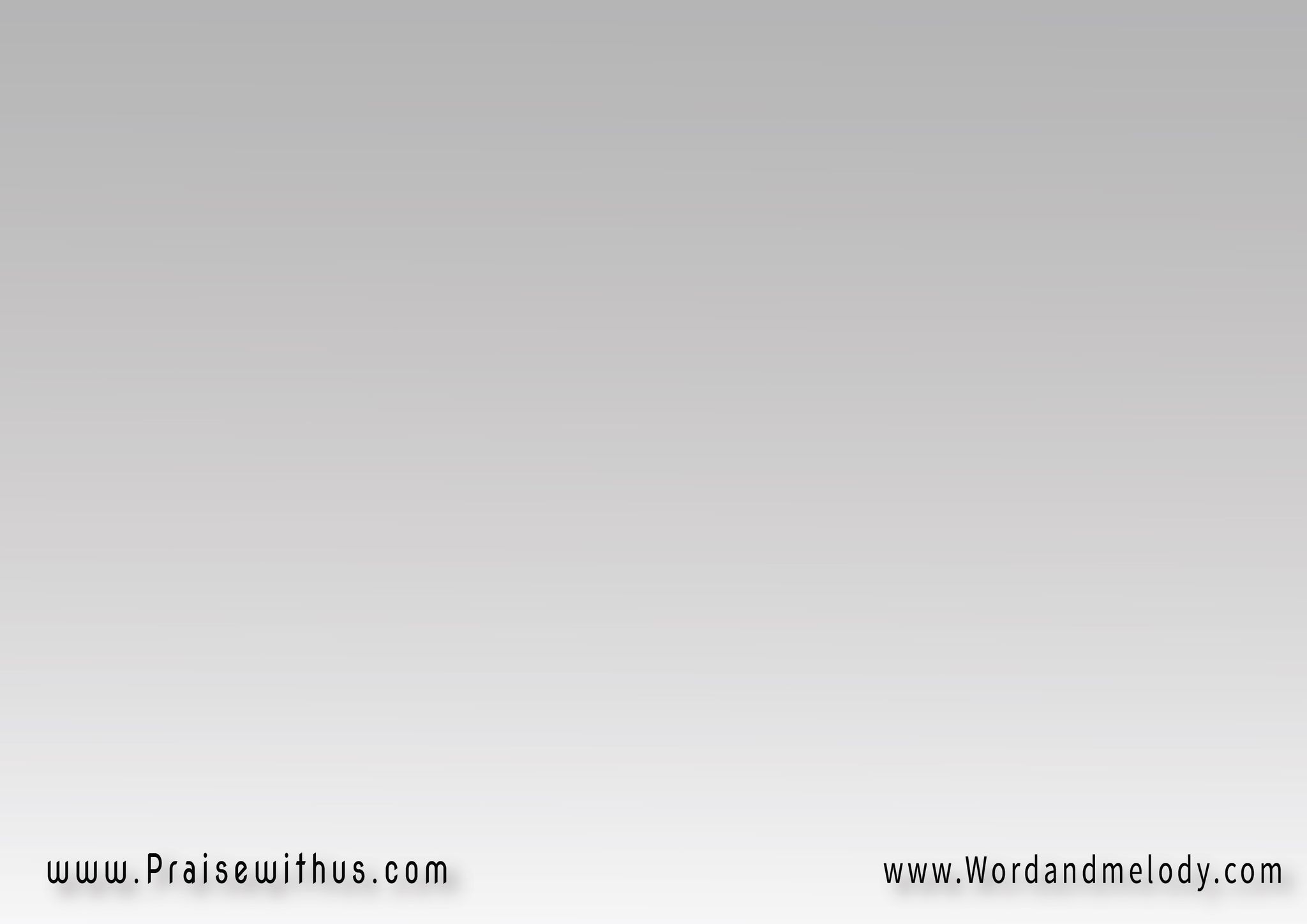 2- ما بننساش 
ما بننساش النعمة اللي بترفع وتصون وقت الضعفات 
قوة دمك 
قوة دمك وشفاعتك 
والروح يشفع فينا بأنات
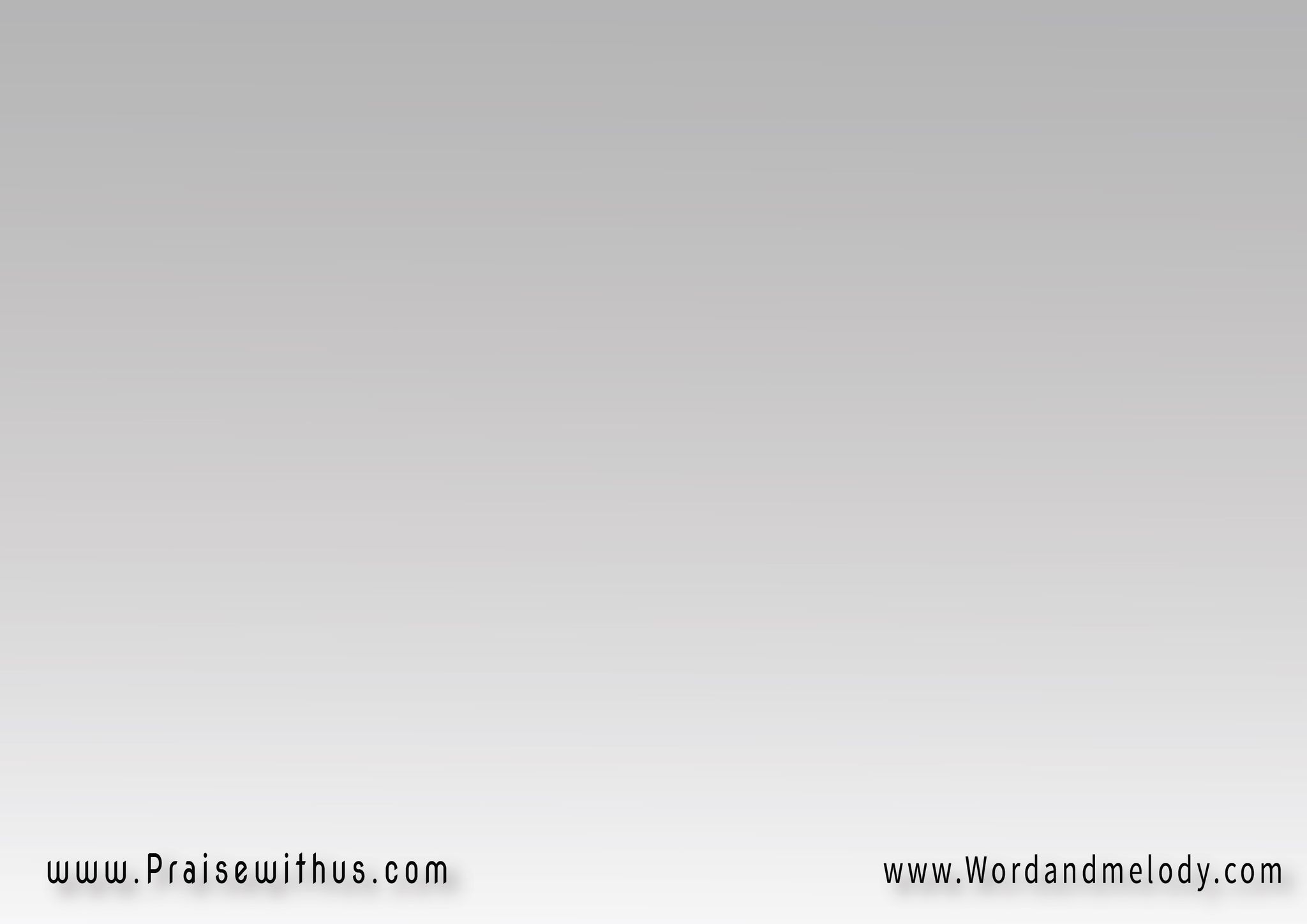 (كل الماضي بيشهد ليك 
ولحبك ورعايتك ليناوالحاضر والجاي في إيدك 
بالحمد هيشهد لك فينا)2
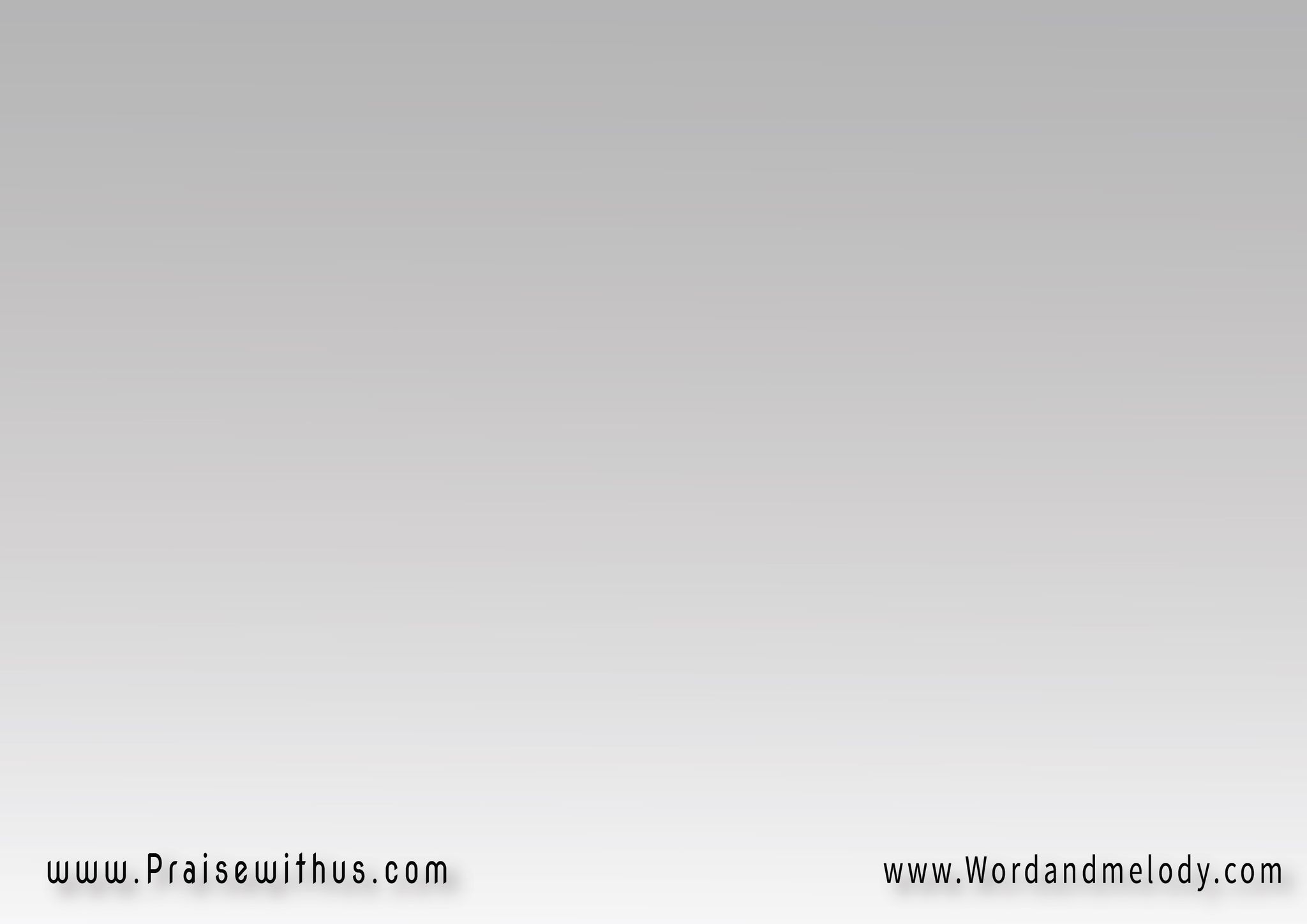 3- ما بننساش 
ما بننساش إن في أمراضنا بلمسة بتشفي وصوتك يدي القلب حياة نبض عروقنا 
نبض عروقنا اللي في أجسادنا بيشهد عن إحسان الله
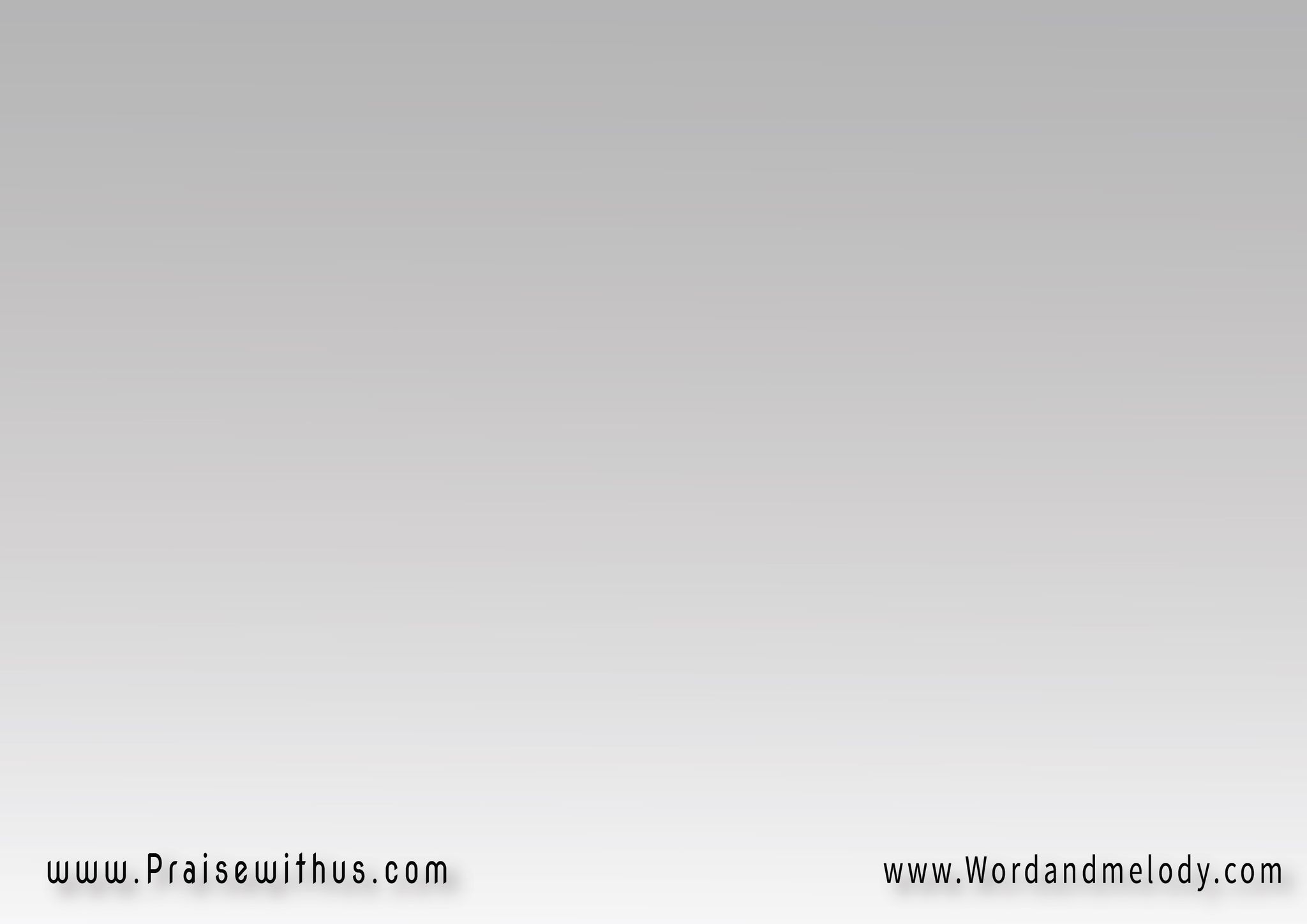 (كل الماضي بيشهد ليك 
ولحبك ورعايتك ليناوالحاضر والجاي في إيدك 
بالحمد هيشهد لك فينا)2
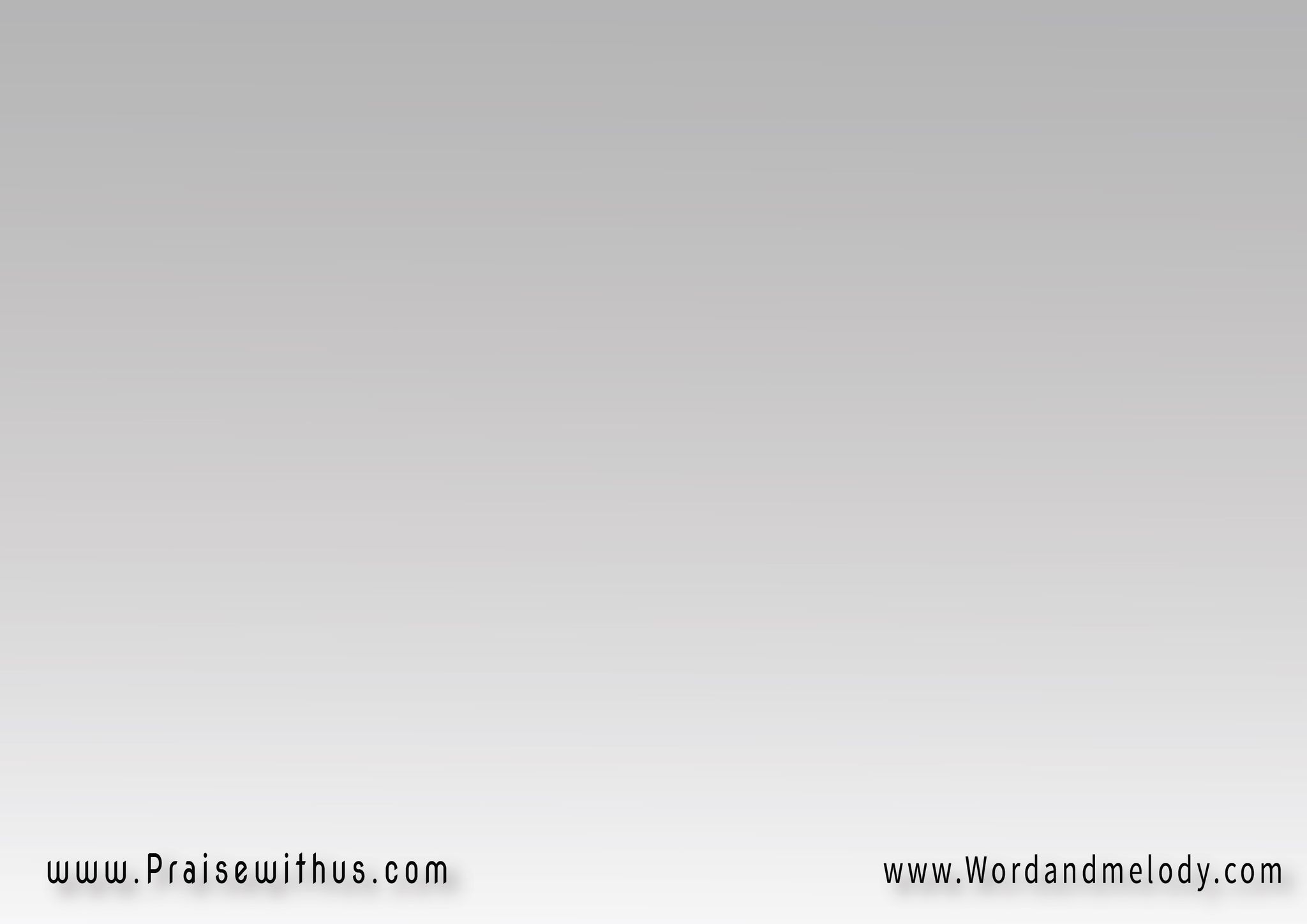 4- ياما نسينا 
ياما نسينا أمانتك لينا 
وخنا القلب اللي ما سبناش 
وأما رجعنا 
أما رجعنا في لحظة لقينا 
حبك صادق ما بننساش
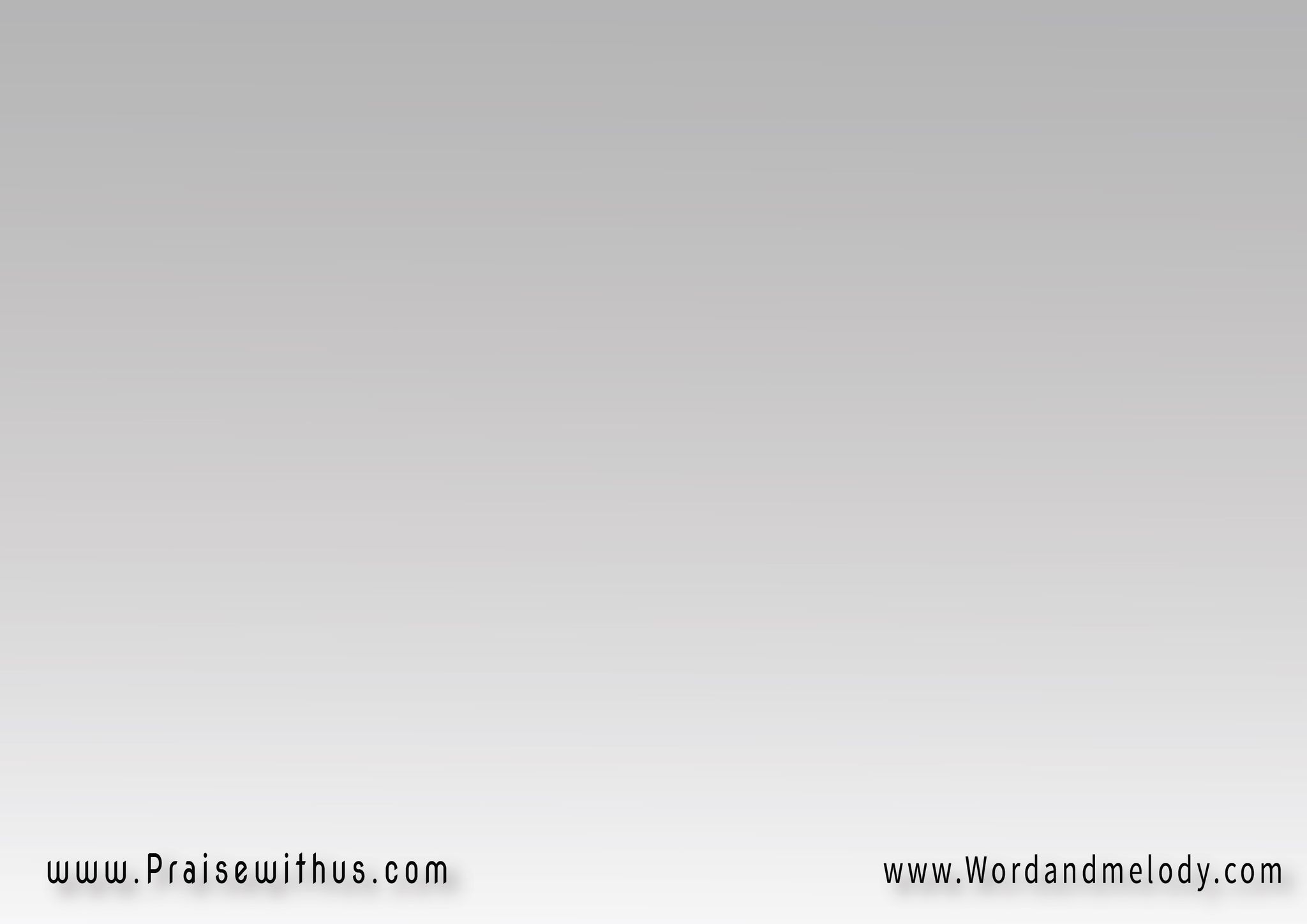 (كل الماضي بيشهد ليك 
ولحبك ورعايتك ليناوالحاضر والجاي في إيدك 
بالحمد هيشهد لك فينا)2
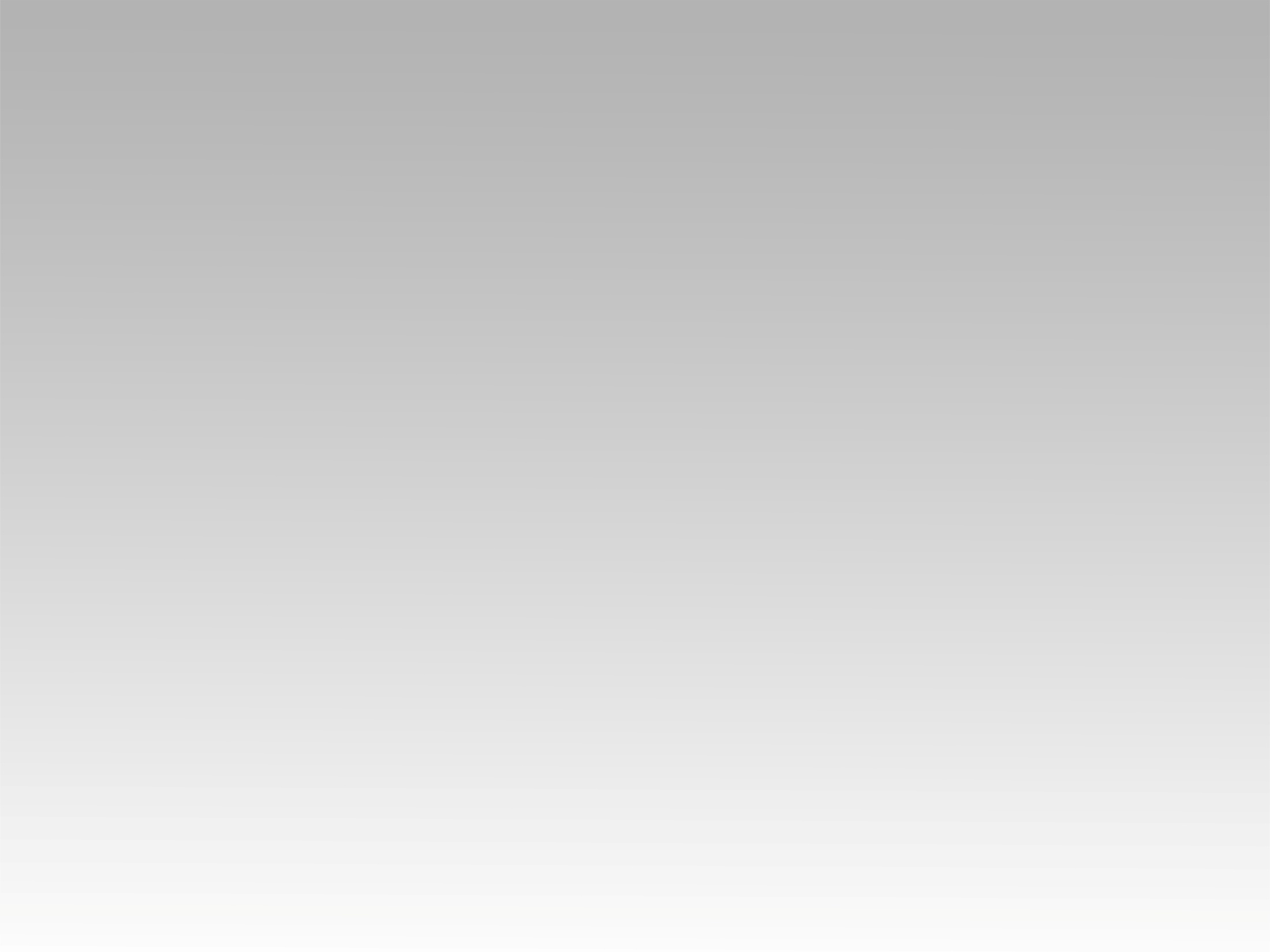 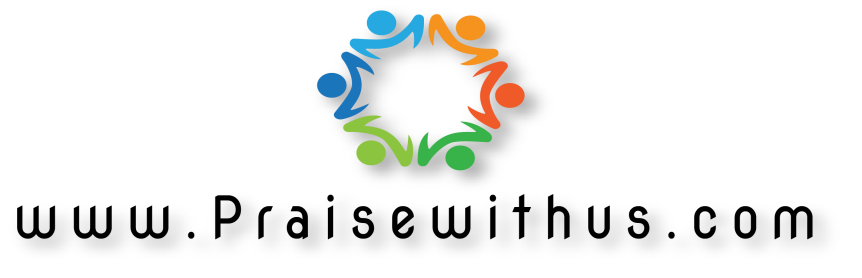